THE FUNDAMENTALS OF ELECTRICITY
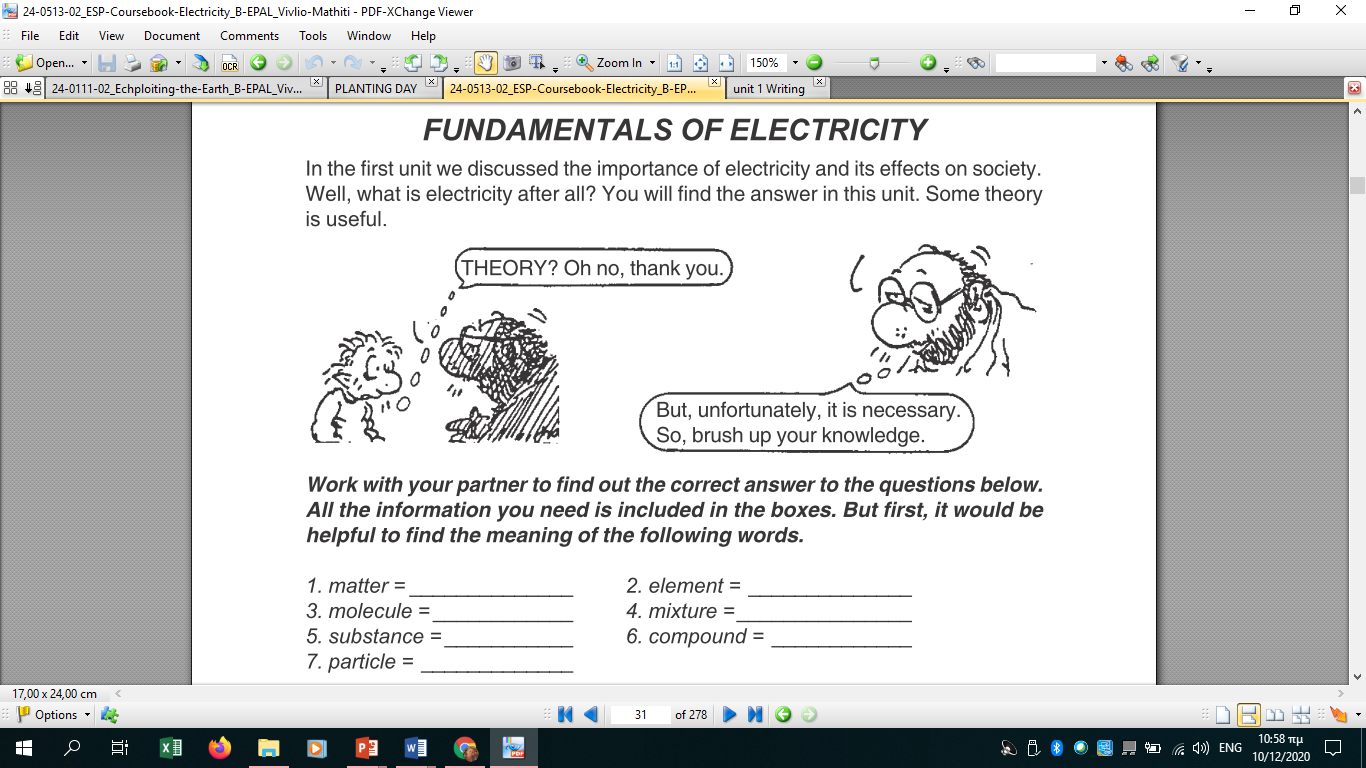 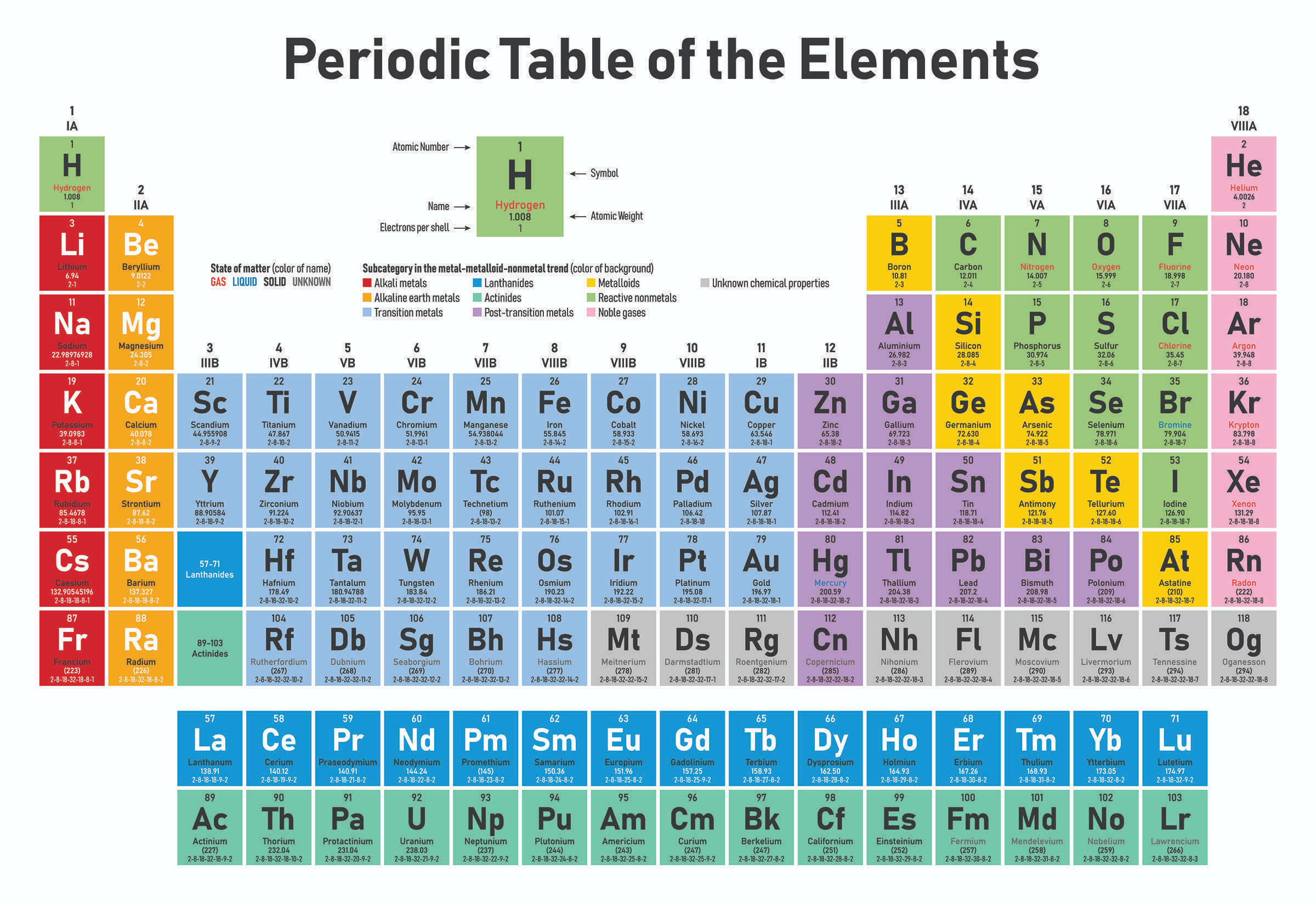 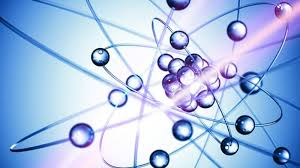 Ύλη                                                        
Στοιχείο 
Μόριο
Μείγμα
Ουσία
Χημική ένωση
Σωματίδιο
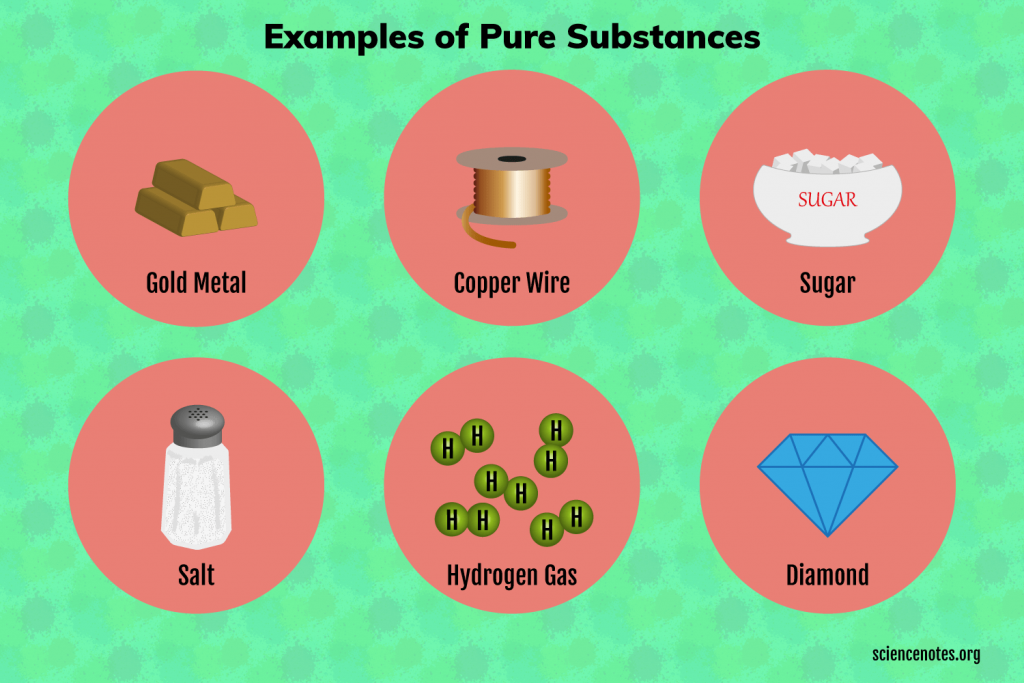 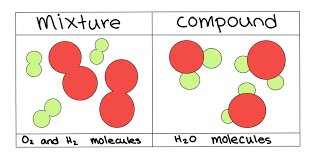 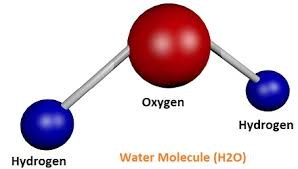 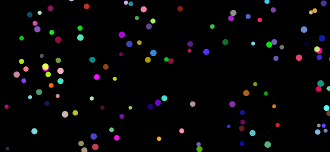 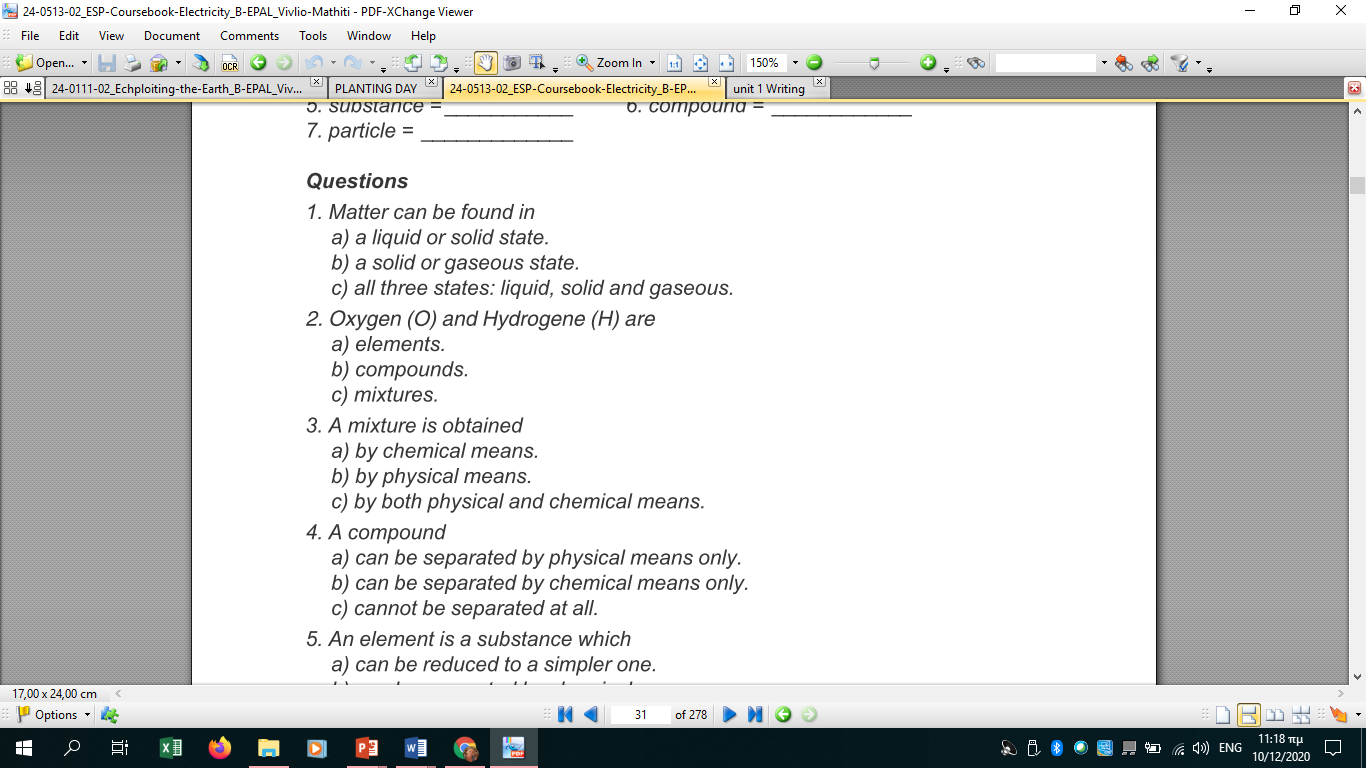 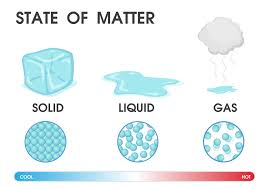 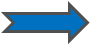 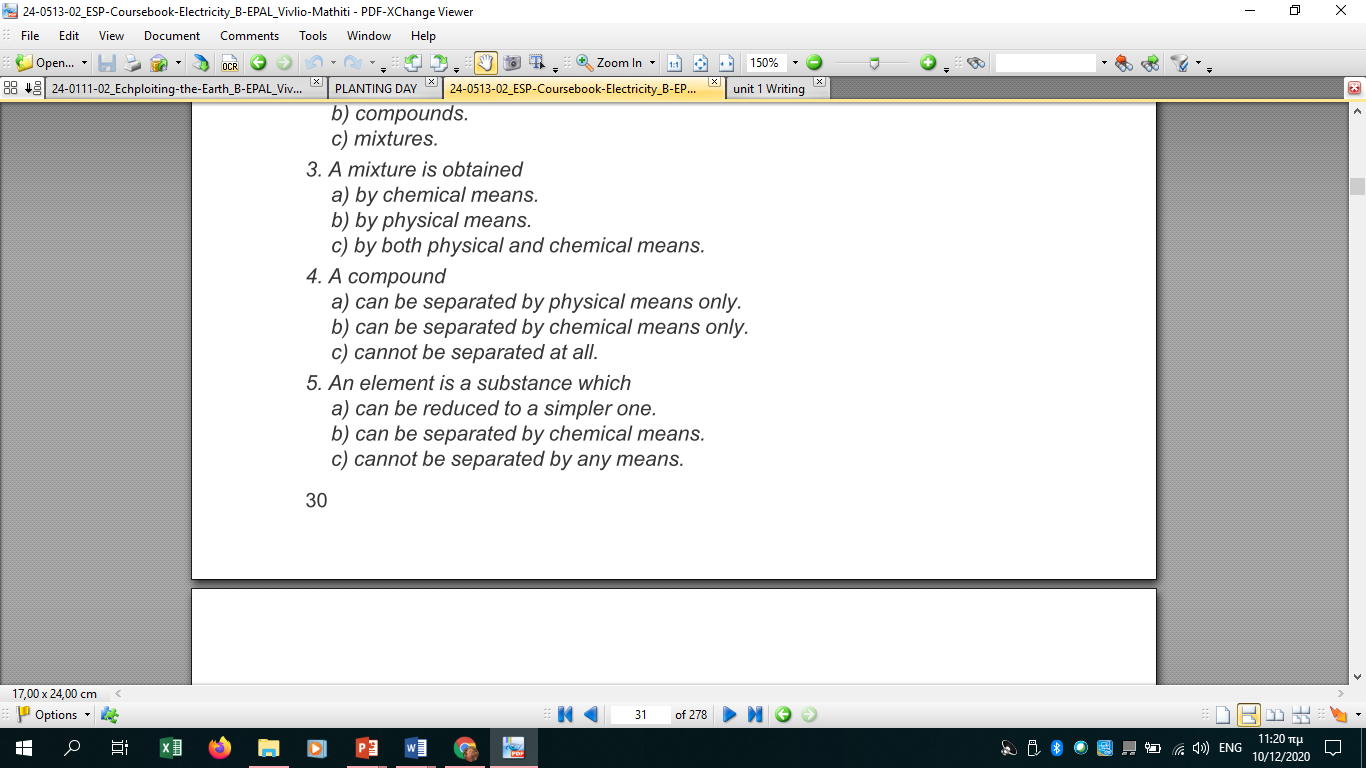 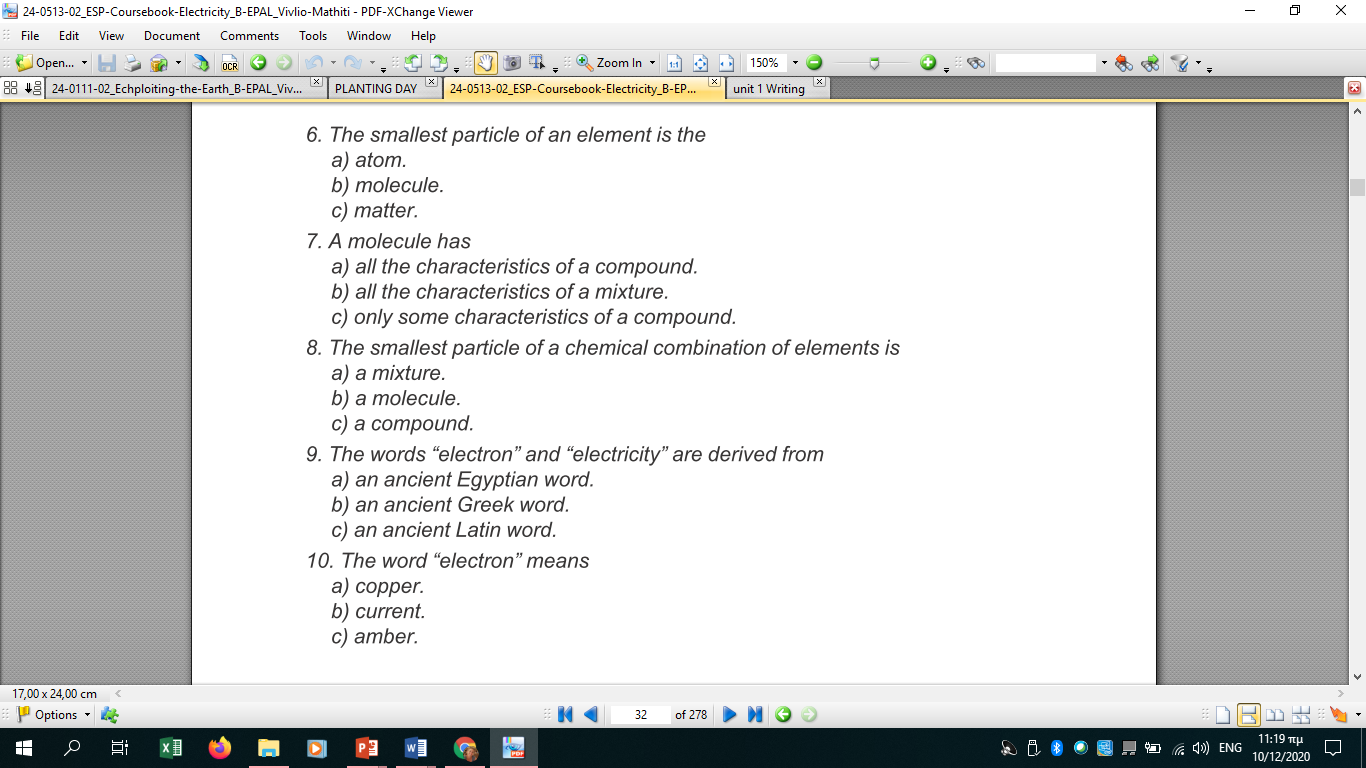 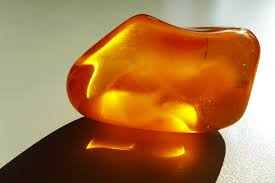 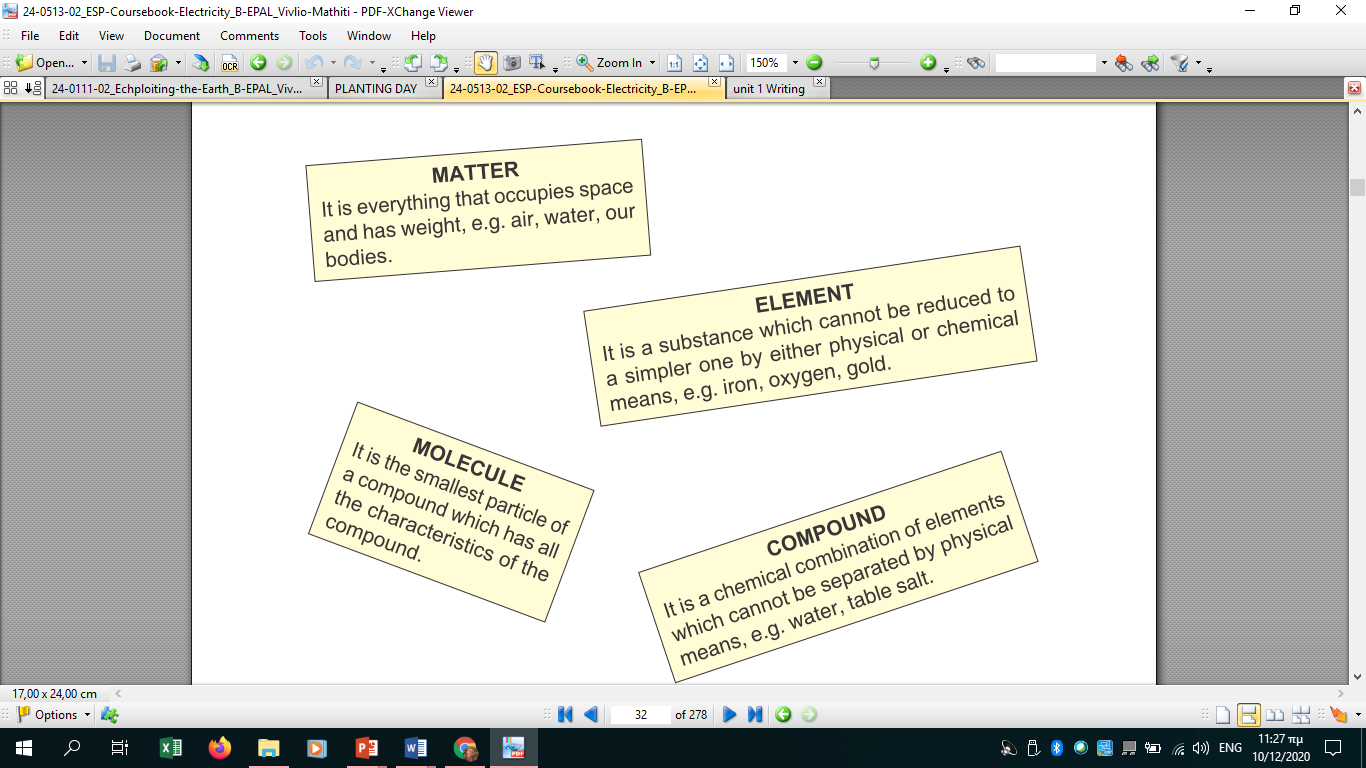 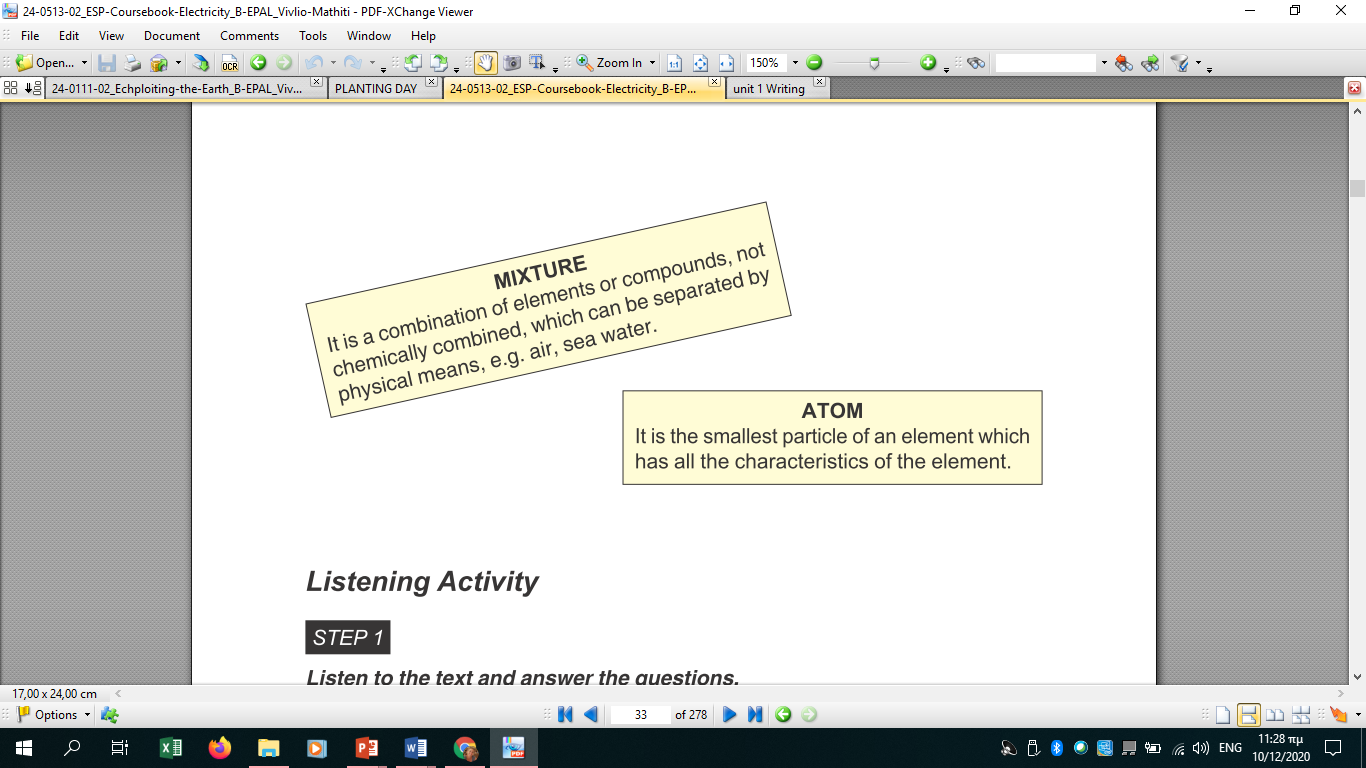 ΙΔΙΟΤΗΤΕΣ ΤΗΣ ΥΛΗΣ
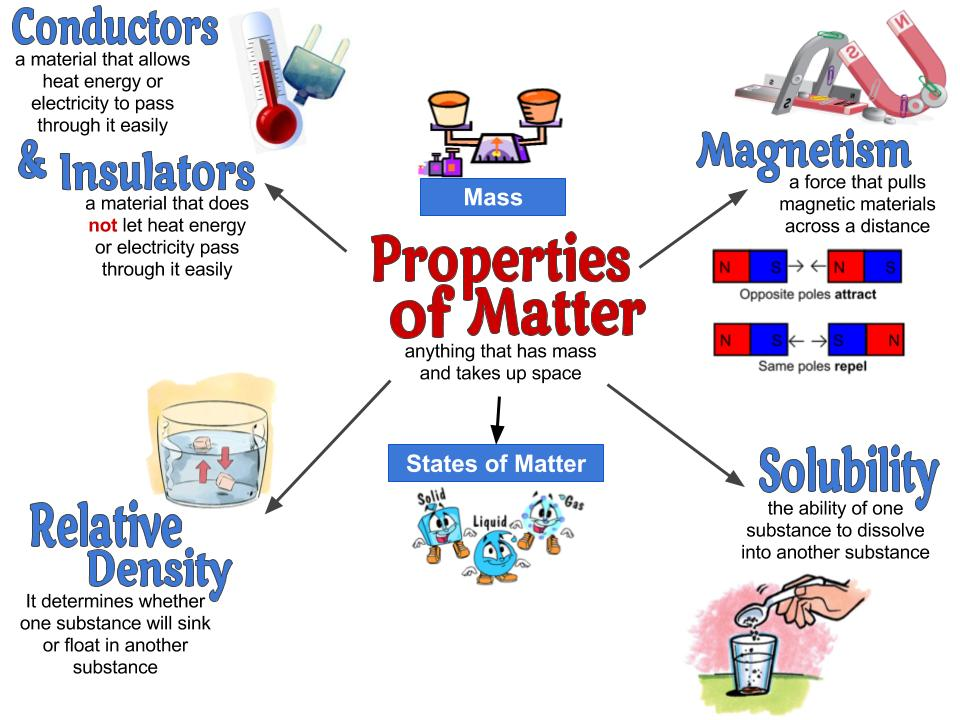 Αγωγοί
Μαγνητισμός
Μονωτές
Διαλυτότητα
Σχετική πυκνότητα
Κατάσταση
Στερεά
Υγρή
Αέρια
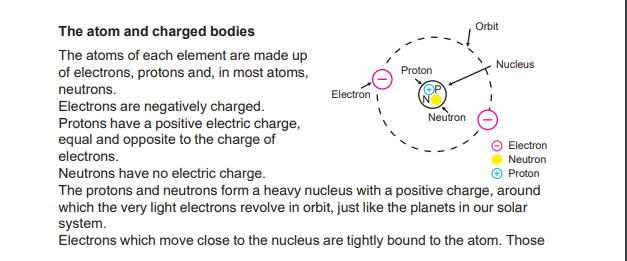 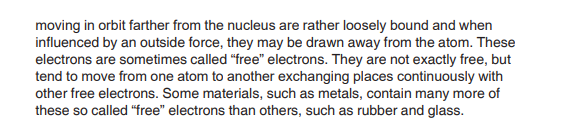 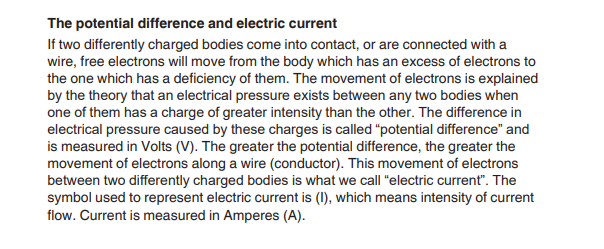